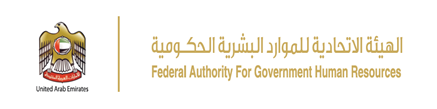 تقرير نتائج استبيان رضا موظفي الهيئة عن الخدمات المشتركة  للعام 2014 فبراير 2015
الية العمل
تم توزيع الاستبيانات خلال الفترة (ديسمبر 2014 – يناير 2015) وبناءً على ذلك النتائج متعلقة بالفترة الماضية عن العام 2014 
يجب الاخذ بعين الاعتبار تغييرات جديدة حصلت بعد اغلاق الاستبيان اهمها الموقع الإلكتروني الجديد وفعالية الرفاه الوظيفي
نتائج الإدارات
نتائج الرضا عن المبادرات الموجهة للموظفين
ادارة تقنية المعلومات
ادارة تقنية المعلومات
الموقع الإلكتروني القديم  والبوابة الإلكترونية الحالية للهيئة حيث ان الدراسة تمت بداية العام 2015
ادارة تقنية المعلومات
ادارة الشؤون المالية
ادارة الشؤون المالية
ادارة الاتصال الحكومي
ادارة الموارد البشرية والخدمات
ادارة الموارد البشرية والخدمات
احصائيات ديموغرافية